PLAT-777T
Capturing personal photos, video, and audio in Metro style apps
Mehmet Kucukgoz
Senior Program Manager

Khurram Zia
Program Manager

Microsoft
Agenda
Introducing the capture namespace
Working with the Capture APIs
Building rich experiences with extensions


You’ll leave with examples of how to
Incorporate captured video, audio and pictures into your apps
Easy-to-use Capture APIs help you incorporate captured video, audio and pictures in your apps
Using camera and microphone in apps increases user engagement and personal connection
demo
Measure-it app
Windows.Media APIs
Capture
Snap a picture, record video and audio.
Capture.
Media Capture
Devices
CameraCaptureUI
Input and output audio devices such as Bluetooth.
Camera Capture UI
Similar to ‘pick’ photos or videos from the file system
Built-in camera control with pre-defined user workflow 

Media Capture API
You control every pixel on screen
Custom User Experience and workflow
Playlists
Work with audio playlists.
Windows.Media.
PlayTo
Stream media to a television or audio system.
Protection
Use PlayReady or other content protection systems.
Convert music or video to other formats or resolutions, trim, or make effects permanent.
Transcoding
VideoEffects
Insert or remove well-known video effects.
CAMERA CAPTURE UI
demo
Account Picture
Accessing Camera and Mic from your app
// Application manifest capabilities required to access camera and microphone
<Capabilities>
    <DeviceCapability Name="webcam" />
    <DeviceCapability Name="microphone" />
</Capabilities>
Using the camera to snap a photo (JS)
<body>
<p id=“message”></p>
<img id=“imagedisplay” />
<script type=“text/javascript”>
 
// Step 1: Invoke the camera capture UI for snapping a photo
var captureUI = new Windows.Media.Capture.CameraCaptureUI();
captureUI.captureFileAsync(Windows.Media.CameraCaptureUI.Mode.photo).
    then(function(capturedItem) {

        if (capturedItem) {
            // Step 2: Display the photo
            document.getElementById(“imagedisplay”).src = URL.createObjectURL(capturedItem);
        } else {
            document.getElementById(“message”).innerHTML = “User didn’t capture a photo”;
        }

    }); 
</script>
</body>
Using the camera to record a video (JS)
<body>
<p id=“message”></p>
<video id=“videoplayback” />
<script type=“text/javascript”>
 
// Step 1: Invoke the camera capture UI for record a video
var captureUI = new Windows.Media.Capture.CameraCaptureUI();
captureUI.captureFileAsync(Windows.Media.CameraCaptureUI.Mode.video).
    then(function(capturedItem) {

        if (capturedItem) {
	    // Step 2: Display the video
            document.getElementById(“videoplayback”).src = URL.createObjectURL(capturedItem);
        } else {
            document.getElementById(“message”).innerHTML = “User didn’t capture a video”;
        }

    }); 
</script>
</body>
Using the camera to record a video (C#)
// Step 1: Invoke the camera capture UI for recording a video
CameraCaptureUI dialog = new CameraCaptureUI();
dialog.VideoSettings.Format = CameraCaptureUIVideoFormat.Wmv;

StorageFile file = await dialog.CaptureFileAsync(CameraCaptureUIMode.Video);

if (file != null)
{
	// Step 2: Display the video
      IRandomAccessStream fileStream = await 
      file.OpenAsync(Windows.Storage.FileAccessMode.Read);
      Scenario1Video.SetSource(fileStream, file.FileType);
}
Camera Capture UIWhat else can you do?
Specify ‘quality’ for photos and videos
Limit time on returned video
Fix aspect ratio or size for photos 

Users can:
Cycle through cameras
Turn on a timer for capture 
Adjust camera settings. Users benefit from IHV customized settings, if available.
Windows.Media.Capture NamespaceRecap
Windows.Media.
Capture.
CameraCaptureUI
Media Capture
Camera Capture UI
Similar to ‘pick’ photos or videos from the file system
Built-in camera control with pre-defined user workflow 

Media Capture
You control every pixel on screen 
Custom User Experience and workflow
MEDIA CAPTURE API
demo
App using MediaCapture
How does it work?
<Img>: background picture
Shutter
<Video>: videoplayback
<Img>: photo
<video>: camera feed
Mode
Left
Right
Starting preview on a <video>
function initializeMediaCapture() {

// Step 1: create Media Capture object
var mediaCaptureMgr = new Windows.Media.Capture.MediaCapture();
mediaCaptureMgr.initializeAsync().then(
    function (op) {
	// Step 2: Update the source of <video>
	document.getElementById(“preview").src = URL.createObjectURL(mediaCaptureMgr, false);

	// Step 3: Start displaying the camera feed
	document.getElementById(“preview").play();
    });
}
Starting preview on a <CaptureElement>
// Define capture element in XAML
<captureElement x:Name=“preview” Width=“320” Height=“240” Margin=“10,5,10,5” />

// Step 1: create Media Capture object
MediaCapture mc = new MediaCapture();
await mc.InitializeAsync();

// Step 2: Assign the source
preview.Source = mc;

// Step 3: Start preview
await mc.StartPreviewAsync();
Using the camera to snap a photo (JS)
function capturePhoto() {
   // Step 1: create the picture file 
   return Windows.Storage.KnownFolders.picturesLibrary.createFileAsync(“photo.jpg”).then(
        function (newFile) {
            // Step 2: update image properties
            var photoProperties = new Windows.Media.Capture.ImageEncodingProperties();
            photoProperties.subtype = "JPEG";
            photoProperties.width = 320;
            photoProperties.height = 240;
	    
	    // Step 3: capture the photo
	    mediaCaptureMgr.capturePhotoToStorageFileAsync(photoProperties, newFile).then(
            function (op) {
		// Step 4: capture the photo
                document.getElementById(“imageTag”).src = URL.createObjectURL(photoStorage);
	     });
        });
}
Using the camera to record a video (JS)
function captureVideo() {
//Step 1: create a Video format profile
var encodingprofile = new Windows.Media.Capture.MediaEncodingProfile.createWmv(Windows.Media.Capture.VideoEncodingQuality.qvga);
	//Step 2: Create a file for the video
	return Windows.Storage.KnownFolders.videosLibrary.createFileAsync(“video.wmv”).then(
        function (newFile) {
	    //Step 3: Start recording
            mediaCaptureMgr.startRecordToStorageFileAsync(encodingprofile, newFile).then(
                function (op) {
                    document.getElementById(“message”).innerHTML = “Recording Started. ”;
                });
        });
}
Using microphone for audio only record (JS)
function captureAudioOnly() {
//Step 1: create an audio format profile
var encodingprofile = new Windows.Media.Capture.MediaEncodingProfile.createM4a(Windows.Media.Capture. AudioEncodingQuality.medium);
	//Step 2: Create a file for the audio
	return Windows.Storage.KnownFolders.musicLibrary.createFileAsync(“audio.m4a”).then(
        function (newFile) {
	    //Step 3: Start recording 
            mediaCaptureMgr.startRecordToStorageFileAsync(encodingprofile, newFile).then(
                function (op) {
                    document.getElementById(“message”).innerHTML = “Recording Started. ”;
                });
        });
}
MediaCapture APIWhat else can you do?
Enumerate cameras/mics and choose a specific one

Support various formats: MP4, WMV, M4A, MP3, WMA (Additional formats possible through extensions)

Allow various encoding settings
MediaCapture APIWhat else can you do?
Can use Camera Options UI

Programmatically control camera / mic settings 
Brightness, Contrast, Hue, Exposure, White Balance, Zoom, Focus, Volume, Mute, etc

Enable custom scenarios through extensions
CUSTOM SCENARIOS WITH EXTENSIONS
demo
Object recognition App
How does it work?
Windows Metro style app
App Code (JS)
Windows Runtime
Camera Preview
<video >
Media Capture API
Object recognition extension
Camera
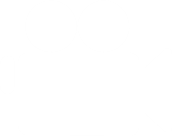 ExtensionsWhat can you do with them?
Incorporate in your preview, video capture, image, audio streams as effects

Analyze live camera stream to add overlays e.g. virtual reality, games

Build real time communication and collaboration apps

Implement custom output formats
ExtensionsHow are they implemented?
Native (C++/COM) Media Foundation components

Packaged with your app

Always local to your app
Accessing extensions
// Application manifest extensions required to access the plug-in
<Extension Category="windows.activatableClass.inProcessServer">
      <InProcessServer>
        <Path>bin\GrayscaleTransform.dll</Path>
        <ActivatableClass ActivatableClassId="Microsoft.Samples.GrayscaleEffect" ThreadingModel="both" />
      </InProcessServer>
</Extension>
Adding extensions
function addExtension() {
	
	// Choose the stream type and the extension
	mediaCaptureMgr.addEffectAsync(Windows.Media.Capture.MediaStreamType.videoPreview, 	“Microsoft.Samples.GrayscaleEffect”, null).then(
        function (op) {
            document.getElementById(“message”).innerHTML = “Effect Added. ”;
	});
}
RECAP
Windows.Media.Capture
Easy-to-use Capture APIs help you incorporate captured video, audio and pictures
Related sessions
[PLAT-775T] Your Metro style app, video and audio, Part 1
[PLAT-776T] Your Metro style app, video and audio, Part 2
[PLAT-783T] Extending the media platform using input, output and processing plug-ins
[PLAT-778T] Media fundamentals of a communications app
[HW-715T] Building a great Metro style device app for your camera
Further reading and documentation
Windows Dev Center
Capturing photos & video
Playing audio & video
thank you
Feedback and questions http://forums.dev.windows.com 
Session feedbackhttp://bldw.in/SessionFeedback
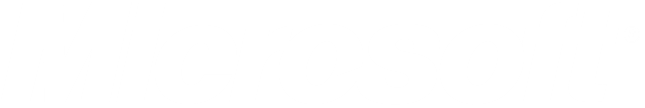 © 2011 Microsoft Corporation. All rights reserved. Microsoft, Windows, Windows Vista and other product names are or may be registered trademarks and/or trademarks in the U.S. and/or other countries.
The information herein is for informational purposes only and represents the current view of Microsoft Corporation as of the date of this presentation.  Because Microsoft must respond to changing market conditions, it should not be interpreted to be a commitment on the part of Microsoft, and Microsoft cannot guarantee the accuracy of any information provided after the date of this presentation.  MICROSOFT MAKES NO WARRANTIES, EXPRESS, IMPLIED OR STATUTORY, AS TO THE INFORMATION IN THIS PRESENTATION.